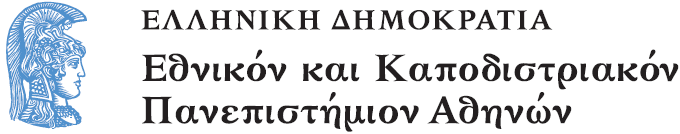 Το πρότυπο κωδικοποίησης βίντεο H.264MPEG-4 Advanced Video Coding  (AVC)
Παντελής Μπαλαούρας
Τμήμα Πληροφορικής & Τηλεπικοινωνιών
2024
Πηγή
[1] https://en.wikipedia.org/wiki/Advanced_Video_Coding 
[2] Walter Fischer, “Digital Video and Audio Broadcasting Technology”, A Practical Engineering Guide Fourth Edition, 2020. Διαθέσιμο στο https://link.springer.com/book/10.1007/978-3-030-32185-7
Εισαγωγή
Oνομασία H.264/MPEG-4 AVC
Η ονομασία H.264 ακολουθεί τη σύμβαση ονοματοδοσίας της ITU-T, όπου το πρότυπο είναι μέλος της σειράς H.26x των προτύπων κωδικοποίησης βίντεο Video Coding Experts Group (VCEG).
H ονομασία MPEG-4 AVC (Advanced Video Coding) σχετίζεται με τη σύμβαση ονοματοδοσίας του ISO/IEC MPEG, όπου το πρότυπο είναι το μέρος 10 του ISO/IEC 14496, το οποίο είναι η σουίτα προτύπων γνωστή ως MPEG-4. 
Το πρότυπο αναπτύχθηκε από κοινού σε συνεργασία της VCEG και της MPEG, μετά από προηγούμενες εργασίες ανάπτυξης στο πλαίσιο της ITU-T ως έργο της VCEG με την ονομασία H.26L. 
Ως εκ τούτου, είναι σύνηθες να αναφέρεται το πρότυπο με ονόματα όπως H.264/AVC, AVC/H.264, H.264/MPEG-4 AVC ή MPEG-4/H.264 AVC, για να τονιστεί η κοινή κληρονομιά.
https://en.wikipedia.org/wiki/Advanced_Video_Coding
Advanced Video Coding (AVC)
H κωδικοποίηση Advanced Video Coding (AVC), που αναφέρεται επίσης ως H.264 ή MPEG-4 Part 10, είναι ένα πρότυπο συμπίεσης βίντεο που βασίζεται σε κωδικοποίηση με προσανατολισμό σε μπλοκ και αντιστάθμιση κίνησης (block-oriented, motion-compensated coding).
Είναι μακράν η πιο ευρέως χρησιμοποιούμενη μορφή για την εγγραφή, συμπίεση και διανομή περιεχομένου βίντεο, που χρησιμοποιείται από το 91% των προγραμματιστών της βιομηχανίας βίντεο από τον Σεπτέμβριο του 2019.
Στόχοι του H.264/AVC (1)
Η πρόθεση του έργου H.264/AVC ήταν να δημιουργηθεί ένα πρότυπο ικανό να παρέχει καλή ποιότητα βίντεο σε σημαντικά χαμηλότερους ρυθμούς μετάδοσης από τα προηγούμενα πρότυπα (δηλαδή το μισό ή λιγότερο από το ρυθμό μετάδοσης των MPEG-2, H.263 ή MPEG-4 Part 2), χωρίς να αυξηθεί η πολυπλοκότητα του σχεδιασμού τόσο πολύ ώστε να είναι ανέφικτη ή υπερβολικά δαπανηρή η εφαρμογή του. 
Αυτό επιτεύχθηκε με χαρακτηριστικά όπως
ένας μειωμένης πολυπλοκότητας ακέραιος διακριτός μετασχηματισμός συνημιτόνου (ακέραιος DCT),
κατάτμηση σε μεταβλητού μεγέθους μπλοκς και πρόβλεψη πολλαπλών εικόνων μεταξύ εικόνων.
Στόχοι του H.264/AVC (2)
Ένας πρόσθετος στόχος ήταν να παρέχεται αρκετή ευελιξία ώστε να μπορεί το πρότυπο να εφαρμοστεί σε μια μεγάλη ποικιλία εφαρμογών σε μια μεγάλη ποικιλία δικτύων και συστημάτων, συμπεριλαμβανομένων:
χαμηλών και υψηλών ρυθμών μετάδοσης, 
βίντεο χαμηλής και υψηλής ανάλυσης,
ραδιοτηλεοπτικών εκπομπών (Επίγειες, Δορυφορικές, Διαδικτυακές μεταδόσεις), 
αποθήκευσης DVD, 
δικτύων πακέτων RTP/IP και 
συστημάτων πολυμεσικής τηλεφωνίας ITU-T.
Οικογένεια προτύπων
Το πρότυπο H.264 μπορεί να θεωρηθεί ως μια "οικογένεια προτύπων" που αποτελείται από έναν αριθμό διαφορετικών προφίλ, αν και το "υψηλό προφίλ (High Profile)" του είναι μακράν η πιο συχνά χρησιμοποιούμενη μορφή. 
Ένας συγκεκριμένος αποκωδικοποιητής αποκωδικοποιεί τουλάχιστον ένα, αλλά όχι απαραίτητα όλα τα προφίλ.
Το πρότυπο περιγράφει τη μορφή των κωδικοποιημένων δεδομένων και τον τρόπο αποκωδικοποίησης των δεδομένων, αλλά δεν καθορίζει αλγόριθμους για την κωδικοποίηση του βίντεο - αυτό αφήνεται ανοιχτό ως θέμα για τους σχεδιαστές κωδικοποιητών να το επιλέξουν οι ίδιοι, και έχει αναπτυχθεί μεγάλη ποικιλία συστημάτων κωδικοποίησης. 
Το H.264 χρησιμοποιείται συνήθως για συμπίεση με απώλειες, αν και είναι επίσης δυνατό να δημιουργηθούν πραγματικά κωδικοποιημένες περιοχές χωρίς απώλειες μέσα σε εικόνες με κωδικοποίηση με απώλειες ή να υποστηριχθούν σπάνιες περιπτώσεις χρήσης για τις οποίες ολόκληρη η κωδικοποίηση είναι χωρίς απώλειες.
Επιτυχία
Το H.264 είναι ίσως περισσότερο γνωστό ως η πιο συχνά χρησιμοποιούμενη μορφή κωδικοποίησης βίντεο στους δίσκους Blu-ray.
Χρησιμοποιείται ευρέως από 
πηγές συνεχούς ροής στο Διαδίκτυο, όπως βίντεο από το Netflix, το Hulu, το Amazon Prime Video, το Vimeo, το YouTube και το iTunes Store, λογισμικό Web όπως το Adobe Flash Player και το Microsoft Silverlight, 
διάφορες εκπομπές HDTV μέσω επίγειων (ATSC, ISDB-T, DVB-T ή DVB-T2), καλωδιακών (DVB-C) και δορυφορικών (DVB-S και DVB-S2) συστημάτων.
Εφαρμογή (1)
Η κωδικοποίηση βίντεο H.264 έχει ένα πολύ ευρύ φάσμα εφαρμογών που καλύπτει όλες τις μορφές ψηφιακού συμπιεσμένου βίντεο
από εφαρμογές ροής στο Διαδίκτυο με χαμηλό ρυθμό μετάδοσης bit έως 
εφαρμογές εκπομπής HDTV και ψηφιακού κινηματογράφου με κωδικοποίηση σχεδόν χωρίς απώλειες. 
Με τη χρήση του H.264, αναφέρεται εξοικονόμηση ρυθμού μετάδοσης κατά 50% ή περισσότερο σε σύγκριση με το MPEG-2 Part 2. 
Για παράδειγμα, έχει αναφερθεί ότι το H.264 παρέχει την ίδια ποιότητα ψηφιακής δορυφορικής τηλεόρασης με τις τρέχουσες υλοποιήσεις MPEG-2 με λιγότερο από το μισό ρυθμό μετάδοσης,
με τις τρέχουσες υλοποιήσεις MPEG-2 να λειτουργούν σε περίπου 3,5 Mbit/s και 
το H.264 σε μόλις 1,5 Mbit/s.
Εφαρμογή (2)
Για να εξασφαλιστεί η συμβατότητα και η απρόσκοπτη υιοθέτηση του H.264/AVC, πολλοί φορείς τυποποίησης έχουν τροποποιήσει ή προσθέσει στα πρότυπα που σχετίζονται με το βίντεο, ώστε οι χρήστες αυτών των προτύπων να μπορούν να χρησιμοποιούν το H.264/AVC. 
Τόσο η μορφή Blu-ray Disc όσο και η μορφή HD DVD που έχει πλέον καταργηθεί περιλαμβάνουν το H.264/AVC High Profile ως μία από τις τρεις υποχρεωτικές μορφές συμπίεσης βίντεο. 
Το έργο Digital Video Broadcast (DVB) ενέκρινε τη χρήση του H.264/AVC για την τηλεοπτική μετάδοση στα τέλη του 2004.
Ο οργανισμός προτύπων Advanced Television Systems Committee (ATSC) στις Ηνωμένες Πολιτείες ενέκρινε τη χρήση του H.264/AVC για τη ραδιοτηλεοπτική μετάδοση τον Ιούλιο του 2008.
Οι αγορές CCTV (Closed Circuit TV) και Video Surveillance έχουν συμπεριλάβει την τεχνολογία σε πολλά προϊόντα.
Πολλές κοινές κάμερες τύπου DSLR χρησιμοποιούν βίντεο H.264 τυλιγμένο σε δοχεία QuickTime MOV ως εγγενή μορφή εγγραφής.
Επεκτάσεις εύρους πιστότητας και επαγγελματικά προφίλ (1)
Η τυποποίηση της πρώτης έκδοσης του H.264/AVC ολοκληρώθηκε τον Μάιο του 2003. 
Στο πρώτο έργο για την επέκταση του αρχικού προτύπου, αναπτύχθηκε αυτό που ονομάστηκε Fidelity Range Extensions (FRExt). 
Αυτές οι επεκτάσεις επέτρεψαν την κωδικοποίηση βίντεο υψηλότερης ποιότητας υποστηρίζοντας
αυξημένη ακρίβεια βάθους bit δείγματος και
χρωματικές πληροφορίες υψηλότερης ανάλυσης, συμπεριλαμβανομένων των δομών δειγματοτοληψίας που είναι γνωστές ως Y′CBCR 4:2:2 (γνωστές και ως YUV 4:2:2) και 4:4:4.
Επεκτάσεις εύρους πιστότητας και επαγγελματικά προφίλ (2)
Αρκετά άλλα χαρακτηριστικά
η προσθήκη ενός ακέραιου διακριτού συνημιτονικού μετασχηματισμού 8×8 (integer DCT) με προσαρμοστική εναλλαγή μεταξύ των μετασχηματισμών 4×4 και 8×8,
πίνακες στάθμισης κβάντισης με βάση την αντίληψη που καθορίζονται από τον κωδικοποιητή, 
αποτελεσματική κωδικοποίηση χωρίς απώλειες μεταξύ εικόνων, 
υποστήριξη πρόσθετων χρωματικών χώρων. 
Οι εργασίες σχεδιασμού για το έργο FRExt ολοκληρώθηκαν τον Ιούλιο του 2004 και οι εργασίες σύνταξής τους ολοκληρώθηκαν τον Σεπτέμβριο του 2004.
Επεκτάσεις εύρους πιστότητας και επαγγελματικά προφίλ (3)
Στη συνέχεια αναπτύχθηκαν άλλα πέντε νέα προφίλ (βλ. έκδοση 7 παρακάτω) που προορίζονταν κυρίως για επαγγελματικές εφαρμογές, προσθέτοντας 
υποστήριξη χρωματικών χώρων extended-gamut,
ορίζοντας πρόσθετους δείκτες αναλογίας διαστάσεων, 
ορίζοντας δύο πρόσθετους τύπους "συμπληρωματικών πληροφοριών βελτίωσης" (post-filter hint και tone mapping), 
και καταργώντας ένα από τα προηγούμενα προφίλ FRExt (το προφίλ High 4:4:4)
Κλιμακούμενη κωδικοποίηση βίντεοScalable video Coding (1)
Το επόμενο σημαντικό χαρακτηριστικό που προστέθηκε στο πρότυπο ήταν η κλιμακούμενη κωδικοποίηση βίντεο (SVC). 
Το SVC, που προσδιορίζεται στο παράρτημα G του H.264/AVC, 
επιτρέπει την κατασκευή ροών bit που περιέχουν στρώματα υποροών bit που συμμορφώνονται επίσης με το πρότυπο, συμπεριλαμβανομένου ενός τέτοιου bitstream γνωστού ως "στρώμα βάσης" που μπορεί να αποκωδικοποιηθεί από έναν κωδικοποιητή H.264/AVC που δεν υποστηρίζει το SVC. 
Για τη χρονική κλιμάκωση της ροής bit 
παρουσία μιας υπο-ροής bit με μικρότερο ρυθμό χρονικής δειγματοληψίας (μικρότερο fps) από τη βασική ροή bit
αφαιρούνται πλήρεις μονάδες πρόσβασης (NAL access units) από τη βασική ροή bit κατά την εξαγωγή της υπο-ροής bit. Στην περίπτωση αυτή, η εικόνες υψηλού επιπέδου και οι εικόνες αναφοράς κατασκευάζονται ανάλογα στο ρεύμα bit.
Κλιμακούμενη κωδικοποίηση βίντεοScalable Video Coding (2)
Από την άλλη πλευρά, για τη χωρική και ποιοτική κλιμάκωση του ρεύματος bit (δηλαδή την παρουσία ενός υπο-ρεύματος bit με χαμηλότερη χωρική ανάλυση/ποιότητα από το κύριο ρεύμα bit), το NAL (Network Abstraction Layer) αφαιρείται από το ρεύμα bit κατά την εξαγωγή του υπο-ρεύματος bit. 
Στην περίπτωση αυτή, η πρόβλεψη μεταξύ των επιπέδων (δηλαδή η πρόβλεψη του σήματος υψηλότερης χωρικής ανάλυσης/ποιότητας από τα δεδομένα του σήματος χαμηλότερης χωρικής ανάλυσης/ποιότητας) χρησιμοποιείται συνήθως για αποτελεσματική κωδικοποίηση.
Οι επεκτάσεις της κλιμακούμενης κωδικοποίησης βίντεο ολοκληρώθηκαν τον Νοέμβριο του 2007.
Κωδικοποίηση βίντεο πολλαπλών προβολών - Multiview Video Coding
Το MVC, που προσδιορίζεται στο παράρτημα H του H.264/AVC, επιτρέπει την κατασκευή ροών bit που αντιπροσωπεύουν περισσότερες από μία προβολές μιας σκηνής βίντεο. 
Ένα σημαντικό παράδειγμα αυτής της λειτουργίας είναι η κωδικοποίηση στερεοσκοπικού 3D βίντεο. 
Στο πλαίσιο των εργασιών για το MVC αναπτύχθηκαν δύο προφίλ: 
Το προφίλ Multiview High υποστηρίζει έναν αυθαίρετο αριθμό προβολών και 
το προφίλ Stereo High έχει σχεδιαστεί ειδικά για στερεοσκοπικό βίντεο δύο προβολών (2-D).
 Οι επεκτάσεις κωδικοποίησης βίντεο πολλαπλών προβολών ολοκληρώθηκαν τον Νοέμβριο του 2009.
Στερεοσκοπική κωδικοποίηση 3D-AVC και MFC
Αργότερα αναπτύχθηκαν πρόσθετες επεκτάσεις που περιλάμβαναν την κωδικοποίηση τρισδιάστατων (3D) βίντεο με:
κοινή κωδικοποίηση χαρτών βάθους και υφής (αποκαλούμενη 3D-AVC), 
στερεοσκοπική και 3D-MFC κωδικοποίηση πολλαπλής ανάλυσης (multi-resolution frame-compatible - MFC), 
διάφορους πρόσθετους συνδυασμούς χαρακτηριστικών και υψηλότερα μεγέθη και ρυθμούς καρέ.
Η.264
Προφίλ
Προφίλ για non-scalable 2D video
Τα προφίλ για μη κλιμακούμενες εφαρμογές βίντεο 2D περιλαμβάνουν τα εξής:
Constrained Baseline Profile (CBP, 66 with constraint set 1)
Baseline Profile (BP, 66)
Extended Profile (XP, 88)
Main Profile (MP, 77) 
High Profile (HiP, 100)
Progressive High Profile (PHiP, 100 with constraint set 4)
Constrained High Profile (100 with constraint set 4 and 5)
High 10 Profile (Hi10P, 110)
High 4:2:2 Profile (Hi422P, 122)
High 4:4:4 Predictive Profile (Hi444PP, 244)
H.264 Intra-frame Προφίλ
Για βιντεοκάμερες, μοντάζ και επαγγελματικές εφαρμογές, το πρότυπο περιέχει τέσσερα πρόσθετα προφίλ Intra-frame-only, τα οποία ορίζονται ως απλά υποσύνολα άλλων αντίστοιχων προφίλ:
High 10 Intra Profile (110 with constraint set 3)
High 4:2:2 Intra Profile (122 with constraint set 3)
High 4:4:4 Intra Profile (244 with constraint set 3)
CAVLC 4:4:4 Intra Profile (44)
H.264 SVC Προφίλ
Ως αποτέλεσμα της επέκτασης Scalable Video Coding (SVC), το πρότυπο περιέχει πέντε επιπλέον κλιμακούμενα προφίλ:
Scalable Baseline Profile (83)
Scalable Constrained Baseline Profile (83 with constraint set 5)
Scalable High Profile (86)
Scalable Constrained High Profile (86 with constraint set 5)
Scalable High Intra Profile (86 with constraint set 3)
H.264 MVC Προφίλ
Ως αποτέλεσμα της επέκτασης Multiview Video Coding (MVC), το πρότυπο περιέχει δύο προφίλ πολλαπλών προβολών:
Stereo High Profile (128)
Multiview High Profile (118)
H.264 AVC Profiles 3-D
Η επέκταση 3D-AVC πρόσθεσε δύο ακόμη προφίλ:
Multiview Depth High Profile (138)
Enhanced Multiview Depth High Profile (139)
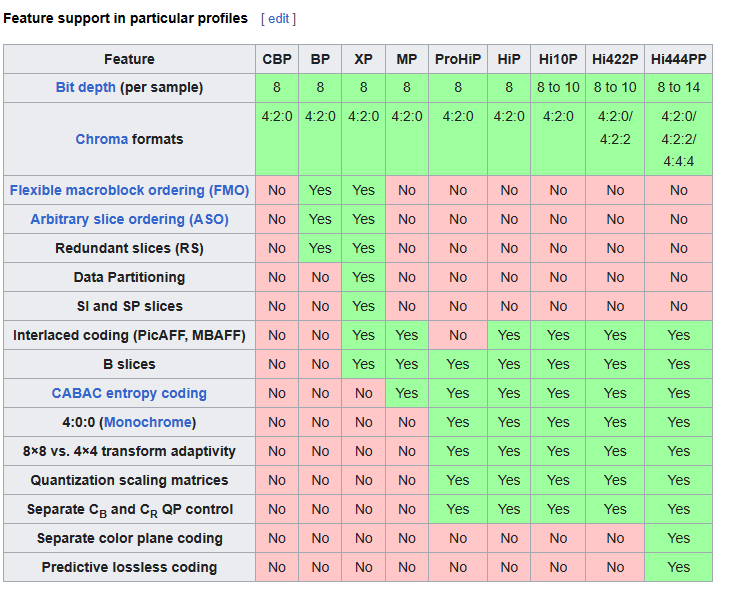 Levels (1)
Levels (2)
Χαρακτηριστικά κωδικοποίησης
Multi-picture inter-picture prediction
Πρόβλεψη πολλαπλών εικόνων μεταξύ εικόνων (Multi-picture inter-picture prediction )
Using previously encoded pictures as references in a much more flexible way than in past standards, allowing up to 16 reference frames (or 32 reference fields, in the case of interlaced encoding) to be used in some cases. In profiles that support non-IDR frames, most levels specify that sufficient buffering should be available to allow for at least 4 or 5 reference frames at maximum resolution. This is in contrast to prior standards, where the limit was typically one; or, in the case of conventional "B pictures" (B-frames), two.
Variable block-size motion compensation (VBSMC) with block sizes as large as 16×16 and as small as 4×4, enabling precise segmentation of moving regions. The supported luma prediction block sizes include 16×16, 16×8, 8×16, 8×8, 8×4, 4×8, and 4×4, many of which can be used together in a single macroblock. Chroma prediction block sizes are correspondingly smaller when chroma subsampling is used.
The ability to use multiple motion vectors per macroblock (one or two per partition) with a maximum of 32 in the case of a B macroblock constructed of 16 4×4 partitions. The motion vectors for each 8×8 or larger partition region can point to different reference pictures.
The ability to use any macroblock type in B-frames, including I-macroblocks, resulting in much more efficient encoding when using B-frames. This feature was notably left out from MPEG-4 ASP.
Six-tap filtering for derivation of half-pel luma sample predictions, for sharper subpixel motion-compensation. Quarter-pixel motion is derived by linear interpolation of the halfpixel values, to save processing power.
Quarter-pixel precision for motion compensation, enabling precise description of the displacements of moving areas. For chroma the resolution is typically halved both vertically and horizontally (see 4:2:0) therefore the motion compensation of chroma uses one-eighth chroma pixel grid units.
Weighted prediction, allowing an encoder to specify the use of a scaling and offset when performing motion compensation, and providing a significant benefit in performance in special cases—such as fade-to-black, fade-in, and cross-fade transitions. This includes implicit weighted prediction for B-frames, and explicit weighted prediction for P-frames.
[Speaker Notes: https://en.wikipedia.org/wiki/Advanced_Video_Coding#/media/File:H.264_block_diagram_with_quality_score.jpg]
Spatial prediction & integer DCT
Πρόβλεψη πολλαπλών εικόνων μεταξύ εικόνων (Multi-picture inter-picture prediction )
Χωρική πρόβλεψη (Spatial prediction) από τα άκρα των γειτονικών μπλοκ για "ενδοεικονική (“intra) κωδικοποίηση, αντί της πρόβλεψης "DC" που συναντάται μόνο στο MPEG-2 
Ακέραιος διακριτός μετασχηματισμός συνημιτόνου (integer DCT), ένας τύπος διακριτού μετασχηματισμού συνημιτόνου (DCT). It has selectable block sizes[7] and exact-match integer computation to reduce complexity, including:
An exact-match integer 4×4 spatial block transform, allowing precise placement of residual signals with little of the "ringing" often found with prior codec designs. It is similar to the standard DCT used in previous standards, but uses a smaller block size and simple integer processing. Unlike the cosine-based formulas and tolerances expressed in earlier standards (such as H.261 and MPEG-2), integer processing provides an exactly specified decoded result.
An exact-match integer 8×8 spatial block transform, allowing highly correlated regions to be compressed more efficiently than with the 4×4 transform. This design is based on the standard DCT, but simplified and made to provide exactly specified decoding.
Adaptive encoder selection between the 4×4 and 8×8 transform block sizes for the integer transform operation.
A secondary Hadamard transform performed on "DC" coefficients of the primary spatial transform applied to chroma DC coefficients (and also luma in one special case) to obtain even more compression in smooth regions.
[Speaker Notes: https://en.wikipedia.org/wiki/Advanced_Video_Coding#/media/File:H.264_block_diagram_with_quality_score.jpg]
Lossless macroblock
Χαρακτηριστικά κωδικοποίησης μακρομπλοκ χωρίς απώλειες (Lossless macroblock) που περιλαμβάνουν:
Μια λειτουργία αναπαράστασης "PCM macroblock" χωρίς απώλειες στην οποία τα δείγματα δεδομένων βίντεο αναπαρίστανται απευθείας, επιτρέποντας την τέλεια αναπαράσταση συγκεκριμένων περιοχών και επιτρέποντας την τοποθέτηση αυστηρού ορίου στην ποσότητα των κωδικοποιημένων δεδομένων για κάθε macroblock.
Ένας βελτιωμένος τρόπος αναπαράστασης μακρομπλοκ χωρίς απώλειες που επιτρέπει την τέλεια αναπαράσταση συγκεκριμένων περιοχών, ενώ συνήθως χρησιμοποιεί σημαντικά λιγότερα bits από τον τρόπο αναπαράστασης PCM.
[Speaker Notes: https://en.wikipedia.org/wiki/Advanced_Video_Coding#/media/File:H.264_block_diagram_with_quality_score.jpg]
Flexible interlaced-scan video coding
Ευέλικτα χαρακτηριστικά κωδικοποίησης βίντεο διαπλεκόμενης σάρωσης (Flexible interlaced-scan video coding), συμπεριλαμβανομένων των εξής:
Κωδικοποίηση Macroblock-adaptive frame-field (MBAFF), χρησιμοποιώντας μια δομή ζεύγους macroblock για εικόνες που κωδικοποιούνται ως καρέ, επιτρέποντας 16×16 macroblocks στη λειτουργία field (σε σύγκριση με το MPEG-2, όπου η επεξεργασία στη λειτουργία field σε μια εικόνα που κωδικοποιείται ως καρέ οδηγεί στην επεξεργασία 16×8 μισών macroblocks).
Κωδικοποίηση πλαισίου-πεδίου με προσαρμογή στην εικόνα (PAFF ή PicAFF) που επιτρέπει ένα ελεύθερα επιλεγμένο μείγμα εικόνων που κωδικοποιούνται είτε ως πλήρη πλαίσια, όπου και τα δύο πεδία συνδυάζονται μαζί για κωδικοποίηση, είτε ως μεμονωμένα πεδία.
[Speaker Notes: https://en.wikipedia.org/wiki/Advanced_Video_Coding#/media/File:H.264_block_diagram_with_quality_score.jpg]
Quantization design & n-loop deblocking filter
Ένας σχεδιασμός κβαντισμού (quantization design) που περιλαμβάνει:
Logarithmic step size control  για ευκολότερη διαχείριση του ρυθμού μετάδοσης από τους κωδικοποιητές και απλοποιημένη κλιμάκωση αντίστροφης κβάντισης
πίνακες κλιμάκωσης κβάντισης προσαρμοσμένοι στη συχνότητα που επιλέγονται από τον κωδικοποιητή για βελτιστοποίηση κβάντισης με βάση την αντίληψη
Φίλτρο απομπλοκαρίσματος εντός του βρόχου (in-loop deblocking filter) που βοηθά στην αποφυγή των τεχνασμάτων μπλοκαρίσματος που είναι κοινά σε άλλες τεχνικές συμπίεσης εικόνας με βάση το DCT, με αποτέλεσμα καλύτερη οπτική εμφάνιση και αποδοτικότητα συμπίεσης.
[Speaker Notes: https://en.wikipedia.org/wiki/Advanced_Video_Coding#/media/File:H.264_block_diagram_with_quality_score.jpg]
entropy coding design
Σχεδιασμός κωδικοποίησης εντροπίας (entropy coding design) που περιλαμβάνει:
Context-adaptive binary arithmetic coding (CABAC), έναν αλγόριθμο για τη συμπίεση χωρίς απώλειες στοιχείων σύνταξης στη ροή βίντεο, γνωρίζοντας τις πιθανότητες των στοιχείων σύνταξης σε ένα δεδομένο πλαίσιο. Ο CABAC συμπιέζει τα δεδομένα πιο αποτελεσματικά από τον CAVLC, αλλά απαιτεί σημαντικά περισσότερη επεξεργασία για την αποκωδικοποίηση.
Κωδικοποίηση μεταβλητού μήκους προσαρμοσμένη στο πλαίσιο (CAVLC), η οποία είναι μια εναλλακτική λύση χαμηλότερης πολυπλοκότητας του CABAC για την κωδικοποίηση κβαντισμένων τιμών συντελεστών μετασχηματισμού. Αν και χαμηλότερης πολυπλοκότητας από την CABAC, η CAVLC είναι πιο περίπλοκη και πιο αποδοτική από τις μεθόδους που χρησιμοποιούνται συνήθως για την κωδικοποίηση συντελεστών σε άλλα προηγούμενα σχέδια.
Μια συνήθης απλή και ιδιαίτερα δομημένη τεχνική κωδικοποίησης μεταβλητού μήκους (VLC) για πολλά από τα στοιχεία σύνταξης που δεν κωδικοποιούνται από την CABAC ή την CAVLC, που αναφέρεται ως κωδικοποίηση εκθετικού Golomb (ή Exp-Golomb).
[Speaker Notes: https://en.wikipedia.org/wiki/Advanced_Video_Coding#/media/File:H.264_block_diagram_with_quality_score.jpg]
Loss resilience (1)
Χαρακτηριστικά ανθεκτικότητας στις απώλειες (Loss resilience), όπως:
Ο ορισμός του επιπέδου αφαίρεσης δικτύου (NAL) επιτρέπει τη χρήση του ίδιου συντακτικού βίντεο σε πολλά περιβάλλοντα δικτύου.
Μια πολύ θεμελιώδης σχεδιαστική ιδέα του H.264 είναι η δημιουργία αυτοτελών πακέτων, ώστε να καταργηθεί η επανάληψη της επικεφαλίδας όπως στον κώδικα επέκτασης επικεφαλίδας (HEC) του MPEG-4.
Αυτό επιτεύχθηκε με την αποσύνδεση των πληροφοριών που αφορούν περισσότερες από μία φέτες από τη ροή πολυμέσων. 
Ο συνδυασμός των παραμέτρων υψηλότερου επιπέδου ονομάζεται σύνολο παραμέτρων.
Η προδιαγραφή H.264 περιλαμβάνει δύο τύπους συνόλων παραμέτρων: 
Σύνολο παραμέτρων ακολουθίας (SPS) και 
σύνολο παραμέτρων εικόνας (PPS).
 Ένα ενεργό σύνολο παραμέτρων ακολουθίας παραμένει αμετάβλητο σε όλη τη διάρκεια μιας κωδικοποιημένης ακολουθίας βίντεο και ένα ενεργό σύνολο παραμέτρων εικόνας παραμένει αμετάβλητο εντός μιας κωδικοποιημένης εικόνας. Οι δομές των συνόλων παραμέτρων ακολουθίας και εικόνας περιέχουν πληροφορίες όπως το μέγεθος της εικόνας, τους προαιρετικούς τρόπους κωδικοποίησης που χρησιμοποιούνται και τον χάρτη μακρομπλοκ σε ομάδα φέτας.
Loss resilience (2)
Χαρακτηριστικά ανθεκτικότητας στις απώλειες (Loss resilience), όπως:
Ευέλικτη διάταξη μακρομπλοκ (Flexible macroblock ordering, FMO), επίσης γνωστή ως ομάδες φέτας (slice groups), και αυθαίρετη διάταξη φέτας (arbitrary slice ordering, ASO), οι οποίες είναι τεχνικές για την αναδιάρθρωση της διάταξης της αναπαράστασης των θεμελιωδών περιοχών (macroblocks) στις εικόνες. Συνήθως θεωρείται χαρακτηριστικό ανθεκτικότητας σε σφάλματα/απώλειες, η FMO και η ASO μπορούν επίσης να χρησιμοποιηθούν για άλλους σκοπούς.
Κατάτμηση δεδομένων (DP), ένα χαρακτηριστικό που παρέχει τη δυνατότητα διαχωρισμού πιο σημαντικών και λιγότερο σημαντικών στοιχείων σύνταξης σε διαφορετικά πακέτα δεδομένων, επιτρέποντας την εφαρμογή άνισης προστασίας από σφάλματα (UEP) και άλλων τυπικών
Άλλα χαρακτηριστικά (1)
Οι φέτες εναλλαγής, που ονομάζονται φέτες SP και SI, επιτρέπουν σε έναν κωδικοποιητή να κατευθύνει έναν αποκωδικοποιητή να μεταπηδήσει σε μια τρέχουσα ροή βίντεο για σκοπούς όπως η εναλλαγή ρυθμού μετάδοσης βίντεο και η λειτουργία "trick mode". Όταν ένας αποκωδικοποιητής μεταπηδά στη μέση μιας ροής βίντεο χρησιμοποιώντας τη λειτουργία SP/SI, μπορεί να επιτύχει ακριβή αντιστοιχία με τις αποκωδικοποιημένες εικόνες στη συγκεκριμένη θέση της ροής βίντεο, παρά τη χρήση διαφορετικών εικόνων ή καθόλου εικόνων ως αναφορές πριν από την εναλλαγή.
Μια απλή αυτόματη διαδικασία για την αποτροπή της τυχαίας εξομοίωσης των κωδικών εκκίνησης, οι οποίοι είναι ειδικές ακολουθίες bit στα κωδικοποιημένα δεδομένα που επιτρέπουν την τυχαία πρόσβαση στη ροή bit και την ανάκτηση της ευθυγράμμισης byte σε συστήματα που μπορεί να χάσουν το συγχρονισμό byte.
Συμπληρωματικές πληροφορίες βελτίωσης (SEI) και πληροφορίες ευχρηστίας βίντεο (VUI), οι οποίες είναι πρόσθετες πληροφορίες που μπορούν να εισαχθούν στο ρεύμα bit για διάφορους σκοπούς, όπως η ένδειξη του χρωματικού χώρου που χρησιμοποιείται το περιεχόμενο βίντεο ή διάφοροι περιορισμοί που ισχύουν για την κωδικοποίηση. Τα μηνύματα SEI μπορούν να περιέχουν αυθαίρετα ωφέλιμα φορτία μεταδεδομένων που καθορίζονται από τον χρήστη ή άλλα μηνύματα με σύνταξη και σημασιολογία που ορίζονται στο πρότυπο.
Άλλα χαρακτηριστικά (2)
Βοηθητικές εικόνες, οι οποίες μπορούν να χρησιμοποιηθούν για σκοπούς όπως η σύνθεση άλφα.
Υποστήριξη μονόχρωμης (4:0:0), 4:2:0, 4:2:2 και 4:4:4 δειγματοληψίας χρωμάτων (ανάλογα με το επιλεγμένο προφίλ).
Υποστήριξη ακρίβειας βάθους bit δείγματος που κυμαίνεται από 8 έως 14 bit ανά δείγμα (ανάλογα με το επιλεγμένο προφίλ).
Δυνατότητα κωδικοποίησης μεμονωμένων χρωματικών επιπέδων ως ξεχωριστών εικόνων με τις δικές τους δομές φέτας, λειτουργίες μακρομπλοκ, διανύσματα κίνησης κ.λπ., επιτρέποντας τη σχεδίαση κωδικοποιητών με απλή δομή παραλληλισμού (υποστηρίζεται μόνο στα τρία προφίλ με δυνατότητα 4:4:4).
Καταμέτρηση σειράς εικόνας, ένα χαρακτηριστικό που χρησιμεύει για να διατηρείται η σειρά των εικόνων και οι τιμές των δειγμάτων στις αποκωδικοποιημένες εικόνες απομονωμένες από τις πληροφορίες χρονισμού, επιτρέποντας τη μεταφορά και τον έλεγχο/αλλαγή των πληροφοριών χρονισμού χωριστά από ένα σύστημα χωρίς να επηρεάζεται το περιεχόμενο της αποκωδικοποιημένης εικόνας.
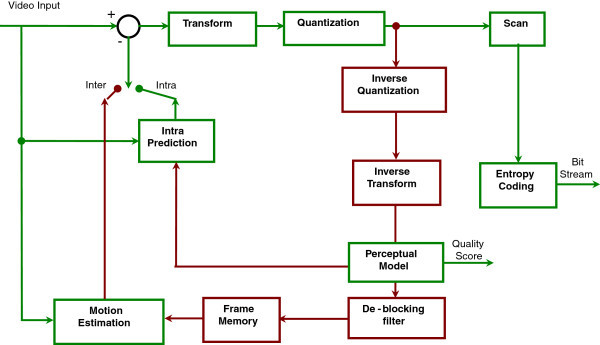 [Speaker Notes: https://en.wikipedia.org/wiki/Advanced_Video_Coding#/media/File:H.264_block_diagram_with_quality_score.jpg]
Τέλος Ενότητας
Σημειώματα
Σημείωμα Ιστορικού Εκδόσεων Έργου
Το παρόν έργο αποτελεί την έκδοση 1.0.
Σημείωμα Αναφοράς
Copyright Εθνικόν και Καποδιστριακόν Πανεπιστήμιον Αθηνών, Παντελής Μπαλαούρας, «Συστήματα Ψηφιακής Ευρυεκπομπής, Παραγωγή Τηλεοπτικού Σήματος, Τεχνικές Συμπίεσης Βίντεο και Ήχου.». Έκδοση: 1.0. Αθήνα, 2019. Διαθέσιμο από τη δικτυακή διεύθυνση:  https://eclass.uoa.gr/courses/D476/ .
Σημείωμα Αδειοδότησης
Το παρόν υλικό διατίθεται με τους όρους της άδειας χρήσης Creative Commons Αναφορά, Μη Εμπορική Χρήση Παρόμοια Διανομή 4.0 [1] ή μεταγενέστερη, Διεθνής Έκδοση.   Εξαιρούνται τα αυτοτελή έργα τρίτων π.χ. φωτογραφίες, διαγράμματα κ.λ.π.,  τα οποία εμπεριέχονται σε αυτό και τα οποία αναφέρονται μαζί με τους όρους χρήσης τους στο «Σημείωμα Χρήσης Έργων Τρίτων».
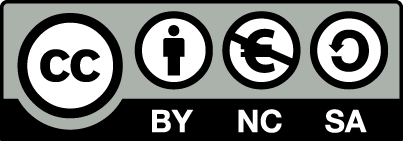 [1] http://creativecommons.org/licenses/by-nc-sa/4.0/ 

Ως Μη Εμπορική ορίζεται η χρήση:
που δεν περιλαμβάνει άμεσο ή έμμεσο οικονομικό όφελος από την χρήση του έργου, για το διανομέα του έργου και αδειοδόχο
που δεν περιλαμβάνει οικονομική συναλλαγή ως προϋπόθεση για τη χρήση ή πρόσβαση στο έργο
που δεν προσπορίζει στο διανομέα του έργου και αδειοδόχο έμμεσο οικονομικό όφελος (π.χ. διαφημίσεις) από την προβολή του έργου σε διαδικτυακό τόπο

Ο δικαιούχος μπορεί να παρέχει στον αδειοδόχο ξεχωριστή άδεια να χρησιμοποιεί το έργο για εμπορική χρήση, εφόσον αυτό του ζητηθεί.
Διατήρηση Σημειωμάτων
Οποιαδήποτε αναπαραγωγή ή διασκευή του υλικού θα πρέπει να συμπεριλαμβάνει:
το Σημείωμα Αναφοράς
το Σημείωμα Αδειοδότησης
τη δήλωση Διατήρησης Σημειωμάτων
το Σημείωμα Χρήσης Έργων Τρίτων (εφόσον υπάρχει)
μαζί με τους συνοδευόμενους υπερσυνδέσμους.